Sechsstufige Realschule R6
Realschulabschluss
10
9
8
7
6
5
4
3
2
1
Wahlpflicht-
fächergruppe
II
Wahlpflicht-
fächergruppe
III a
Wahlpflicht-
fächergruppe
I
wirtschaftlich/kaufmännisch
fremdsprachlich (Französisch)
mathematisch-naturwissen-schaftlich
Prüfungsfächer
D, M, E, BwR
Prüfungsfächer
D, M, E, F
Prüfungsfächer
D, M, E, Ph
Profilfächer
BwR, WiR, IT
Profilfächer
F, BwR, IT
Profilfächer
M verstärkt, Ph, Ch, IT
RS     Pflichtfächer – vertiefte Allgemeinbildung
Rel, D, M, E, G, Ek, Bio, Sp, musische Bildung
Grundschule
1
27.11.2019
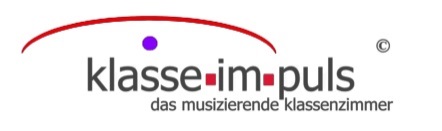 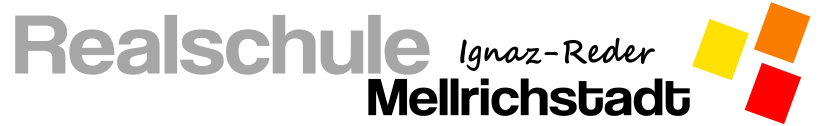 2
27.11.2019
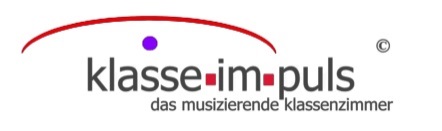 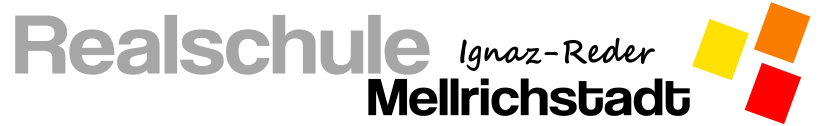 Sprachen an der Realschule
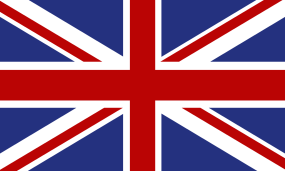 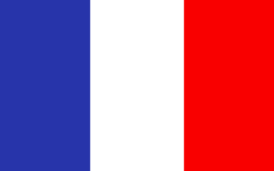 Englisch

Abschlussprüfung Niveau B1+
 Sprechfertigkeitsprüfung
 Hörverständnistest
 Schriftliche Prüfung

Cambridge Examen (PET)
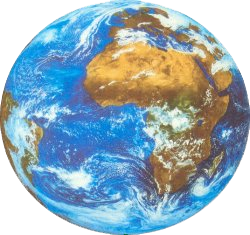 Französisch (Wpfg. IIIa)

Abschlussprüfung mit integrierter DELF-Prüfung (Niveau B1)
 Sprechfertigkeitsprüfung
 Hörverständnistest
 Schriftliche Prüfung
3
27.11.2019
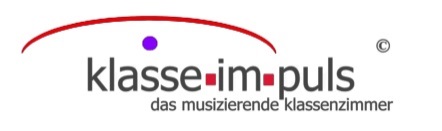 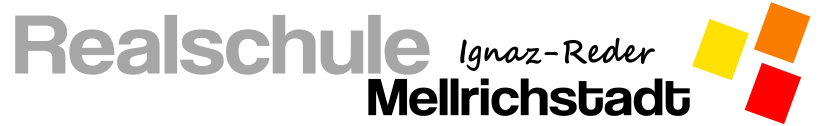 Beispiel einer Anmeldung
Ignaz-Reder-Realschule Mellrichstadt
 Anmeldung für die Wahlpflichtfächergruppe R6 
  
Mein Sohn / Meine Tochter _____________________________, Klasse ______
 besucht ab der 7. Jahrgangsstufe (Schuljahr: XY) 
             die Wahlpflichtfächergruppe I (technisch-naturwissenschaftlicher Zweig)
             die Wahlpflichtfächergruppe II (kaufmännisch-wirtschaftswissenschaftlicher Zweig)
             die Wahlpflichtfächergruppe III a (mit Französisch) 



Ort, 			            Datum               Unterschrift eines Erziehungsberechtigten
Zutreffendes bitte ankreuzen und Elternbrief mit Anhang beachten!
4
27.11.2019
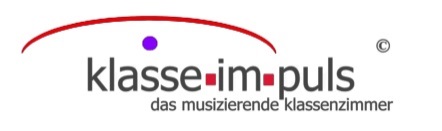 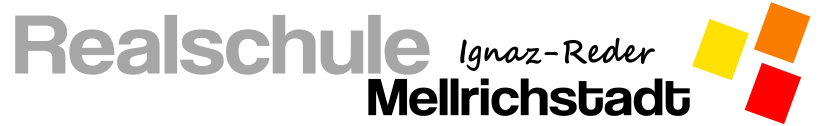 Fazit
1.	Wahlpflichtfächer vertiefen bestimmte Sachgebiete.
2.   Wahlpflichtfächer können berufliche Orientierung sein.
Jetzige Wahl beeinflusst spätere Berufsentscheidung nur bedingt.
4.   Noten und jetzige Berufswünsche sollen bei der Wahl nicht ausschließlich ausschlaggebend sein.
5
27.11.2019